স্বাগতম
পরিচিতিহাবিল আহমেদসহকারি শিক্ষকমাধ্যমিক বিদ্যালয়কেন্দুয়া,নেত্রকোনা।
ইসলাম শিক্ষা৮ম শ্রেণি
সমাজ সেবা ৪র্থ অধ্যায়
এই পাঠ শেষে শিক্ষর্থীরা-১।সমাজ সেবা কী বলতে পারবে।২।সমাজ সেবার উদাহরণ দিতে পারবে।৩।সমাজ সেবার গুরত্ব বলতে পারবে।
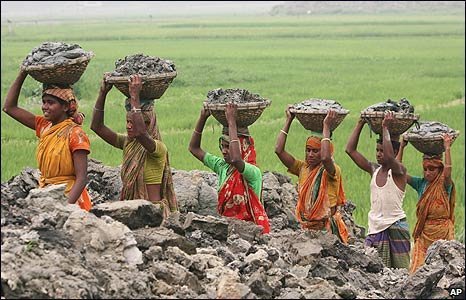 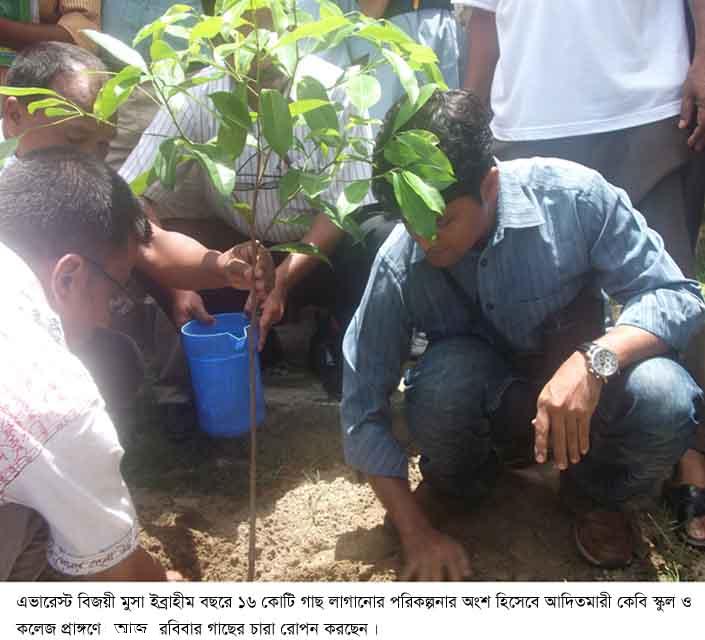 (দল)সেবা মূলক কাজের ৫টি করে নাম লিখ।
মূল্যায়নসমাজ সেবা মূলক কাজের একটি উদাহরণ দাও।
বাড়ীর কাজলেখা পড়ার পাশা পাশি কি কি সেবামূলক কাজ করা যায় লিখে আনবে।
ধন্যবাদ